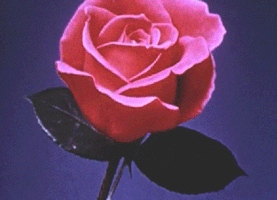 স্বাগতম
শিক্ষক পরিচিতি

কাজী মোঃ মিনহাজ উদ্দিন
সহকারী শিক্ষক(গণিত)
শীতলপুর গাউছিয়া ইসলামিয়া দাখিল মাদ্রাসা
সীতাকুণ্ড, চট্টগ্রাম।
পূর্ব জ্ঞান যাচাই
1.
কত?
উত্তরঃ
২।
কত?
উত্তরঃ
পাঠ পরিচিতি

                                 শ্রেণী-নবম,বিষয়-গণিত
                                  অধ্যায়-৩
                                 বীজগাণিতিক রাশি(বর্গ ও ঘন)
তারিখঃ২৪/০৬/২০২০ইং
অনুসিদ্ধান্তঃ
১।
হলে,
a+b এর মান নির্ণয় কর?
উত্তরঃ
২।
হলে,
উত্তরঃ
প্রমাণ কর যে,
উত্তরঃবাম পক্ষ=
ডান পক্ষ (প্রমাণিত)
বাড়ির কাজ
হলে,
প্রমাণ কর যে,
১।
=
হলে,
২।
এর মান নির্ণয় কর ।
ধন্যবাদ